Syntax
Syntax
Syntax defines what is grammatically valid in a programming language
Set of grammatical rules
E.g. in English, a sentence cannot begin with a period
Must be formal and exact or there will be ambiguity in a programming language
We will study three levels of syntax
Lexical
Defines the rules for tokens:  literals, identifiers, etc.
Concrete Syntax or just “Syntax”
Actual representation scheme down to every semicolon, i.e. every lexical token
Abstract Syntax – will cover in Semantics
Description of a program’s information without worrying about specific details such as where the parentheses or semicolons go
BNF or Context Free Grammar
BNF = Backus-Naur Form to specify a grammar
Equivalent to a context free grammar
Set of rewriting rules (a rule that can be applied multiple times) also known as production rules defined on a set of nonterminal symbols, a set of terminal symbols, and a start symbol
Terminals,  :  Basic alphabet from which programs are constructed.  E.g., letters, digits, or keywords such as “int”, “main”, “{“, “}”
Nonterminals, N : Identify grammatical categories
Start Symbol:  One of the nonterminals which identifies the principal category.  E.g., “Sentence” for english, “Program” for a programming language
Rewriting Rules
Rewriting Rules, ρ
Written using the symbols  and |
	| is a separator for alternative definitions, i.e. “OR”
	 is used to define a rule, i.e. “IS”

Format
LHS  RHS1 | RHS2 | RHS3 | …
LHS is a single nonterminal
RHS is any sequence of terminals and nonterminals
Sample Grammars
Grammar for subset of English
	Sentence  Noun Verb
	Noun  Jack | Jill
	Verb  eats | bites
Grammar for a digit
	Digit  0 | 1 | 2 | 3 | 4 | 5 | 6 |7 |8 |9
Grammar for signed integers
	SignedInteger  Sign Integer
	Sign  + | -
	Integer  Digit | Digit Integer
Grammar for subset of Java
	Assignment   Variable = Expression
	Expression  Variable | Variable + Variable | Variable – Variable
	Variable  X | Y
Derivation
Process of parsing data using a grammar
Apply rewrite rules to non-terminals on the RHS of an existing rule
To match, the derivation must terminate and be composed of terminals only
Example
	Digit  0 | 1 | 2 | 3 | 4 | 5 | 6 |7 |8 |9
	Integer  Digit | Digit Integer
Is 352 an Integer?
	  	Integer → Digit Integer → 3 Integer → 
   3 Digit Integer →  3 5 Integer → 
	   3 5 Digit → 3 5 2
Intermediate formats are called sentential forms
This was called a Leftmost Derivation since we replaced the leftmost nonterminal symbol each time (could also do Rightmost)
Derivation and Parse Trees
The derivation can be visualized as a parse tree
Integer
Integer
Digit
Integer
Digit
3
Digit
5
2
Parse Tree Sketch for Programs
BNF and Languages
The language defined by a BNF grammar is the set of all strings that can be derived 
Language can be infinite, e.g. case of integers
A language is ambiguous if it permits a string to be parsed into two separate parse trees
Generally want to avoid ambiguous grammars
Example:  
Expr  Integer | Expr + Expr | Expr * Expr  |  Expr - Expr
Parse:   3*4+1
Expr * Expr → Integer * Expr → 
	3 * Expr → 3 * Expr+Expr → … 3 * 4 + 1
Expr + Expr → Expr + Integer → Expr + 1
	Expr * Expr +1 → … 3 * 4 + 1
Ambiguity
Example for
	AmbExp  Integer | AmbExp – AmbExp
	2-3-4
Ambiguous IF Statement
Dangling ELSE:
	
	if (x<0)
	if (y<0)  { y=y-1 }
	else { y=0 };

Does the else go with the first or second if?
Dangling Else Ambiguity
How to fix ambiguity?
Use explicit grammar without ambiguity
E.g., add an “ENDIF” for every “IF”
One problem with end markers is that they tend to bunch up. In Pascal you say
		if A = B then …	else if A = C then …	else if A = D then …	else if A = E then …	else ...;
With end markers this becomes
		if A = B then …	else if A = C then …	else if A = D then …	else if A = E then …		else ...;	end; end; end; end;
Ambiguity
Fixing Ambiguity
Java makes a separate category for if-else vs. if:
IfThenStatement  If (Expr) Statement
IfThenElseStatement  If (Expr) StatementNoShortIf else Statement
StatementNoShortIf contains everything except IfThenStatement,   so the else always goes with the IfThenElse statement not the IfThenStatement
In general, we add new  grammar rules that enforce precedence
Precedence Example
Ambiguous
Expr  Identifier  |  Integer | Expr + Expr | Expr * Expr  |  Expr – Expr

Unambiguous
Expr  Term   |  Expr  +  Term  |  Expr - Term
Term  Factor  |  Term  *  Factor
Factor   Integer   |  Identifier

Parse:   3*4+1
Expr + Term     Term + Term    Term * Factor + Term 
	  Integer * Factor + Term    3 * Factor + Term  
      3 * Integer + Term  3 * 4 + Term  3 * 4 + Factor 
	    3 * 4 + Integer   3 * 4 + 1

What has precedence, + or *?
Alternative to BNF
The use of regular expressions is a common alternate way to express a language
Kleene Star
The empty string

[Speaker Notes: RegExpr for CS A331,  MM/DD/YY or MM/DD/YYYY]
Regex to EBNF
Sometimes the following variations on “standard” regular expressions are used:
	{ M }   means zero or more occurrences of M
	( M | N)    means one of M or N must be chosen
    [ M ] 	 means M is optional

Use “{“  to mean the literal {  not the regex {
Regular Expressions
Numerical literals in Pascal may be generated by the following:
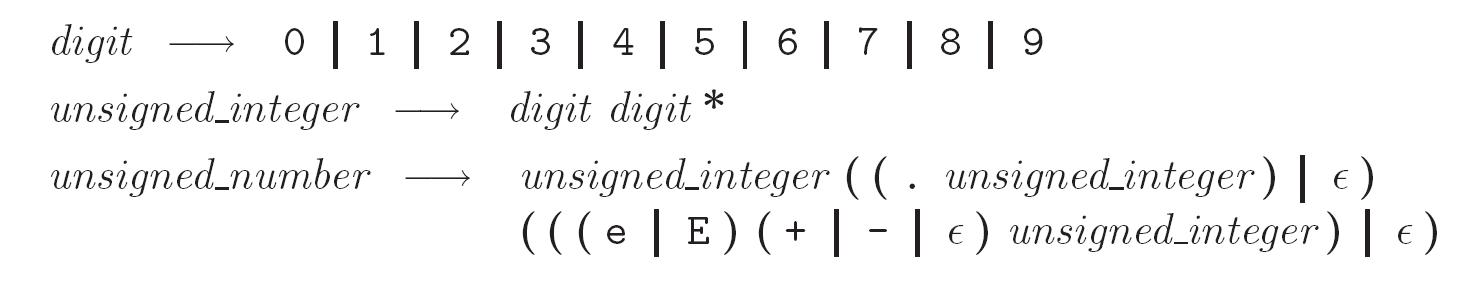 RegEx Examples
Booleans
“true” | “false”
Integers
(0-9)+
Identifiers
(a-zA-Z)(a-zA-Z0-9)*
Comments (letters/space only)
“//”(a-zA-Z)*(“\r” | “\n” | “\r\n”)
Simple Expressions
Expr  Term ( (+|-) Term )*
Term  Factor ( (* | / ) Factor) *
Regular expressions seem pretty powerful
Can you write one for the language anbn?   (i.e. n a’s followed by n b’s)
Regular Expressions != Context Free Grammar
Regular expressions express a subset of context free grammars
Regular Expressions  Regular Languages  Language of a Deterministic Finite State Automaton
Context Free Grammars  Context Free Languages  Language of a Pushdown Automata
Lexical Analysis
Lexicon of a programming language – set of all nonterminals from which programs are written
Nonterminals – referred to as tokens
Each token is described by its type (e.g. identifier, expression) and its value (the string it represents)
Skipping whitespace or comments
or punctuation
Categories of Lexical Tokens
Identifiers
Literals
Includes Integers, true, false, floats, chars
Keywords
bool char else false float if int main true while
Operators
= || && == != < <= > >= + - * / % ! [ ]
Punctuation
; . { } ( )
	
Issues to consider:   Ignoring comments, role of whitespace, distinguising the < operator from <=, distinguishing identifiers from keywords like “if”
A Simple Lexical Syntax for a Small C-Like Language
Primary  Identifier [  "["Expression"]" ] |  Literal | "("Expression")"
	| Type "("Expression")"

Identifier  Letter ( Letter | Digit )*
Letter  a | b | … | z | A | B | … Z
Digit  0 | 1 | 2 | …  | 9
Literal   Integer | Boolean | Float | Char
Integer   Digit ( Digit )*
Boolean  true  |  false
Float  Integer .  Integer
Char  ‘ ASCIICHAR ‘
Scanning
Recall scanner is responsible for
tokenizing source
removing comments
(often) dealing with pragmas (i.e., significant comments)
saving text of identifiers, numbers, strings
saving source locations (file, line, column) for error messages
Scanning
Suppose we are building an ad-hoc (hand-written) scanner for Pascal:
We read the characters one at a time with look-ahead
If it is one of the one-character tokens { ( ) [ ] < > , ; = + - etc }we announce that token
If it is a ., we look at the next character
If that is a dot, we announce ..
Otherwise, we announce . and reuse the look-ahead
Scanning
If it is a <, we look at the next character
if that is a = we announce <=
otherwise, we announce < and reuse the look-ahead, etc.
If it is a letter, we keep reading letters and digits and maybe underscores until we can't anymore
then we check to see if it is a reserved word
Scanning
If it is a digit, we keep reading until we find a non-digit
if that is not a . we announce an integer
otherwise, we keep looking for a real number
if the character after the . is not a digit we announce an integer and reuse the . and the look-ahead
Scanning
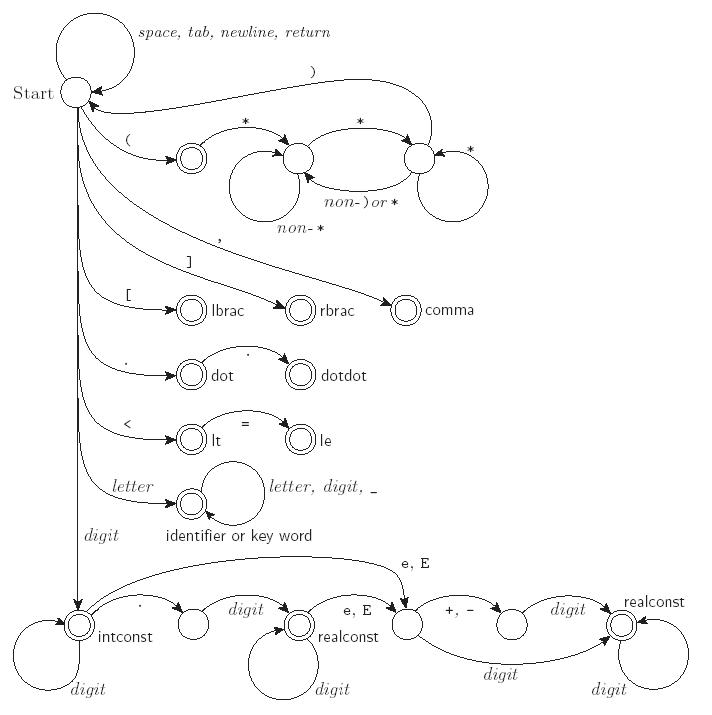 Pictorial representation of a Pascal scanner as a finite automaton
Scanning
This is a deterministic finite automaton (DFA)
Lex, scangen, etc. build these things automatically from a set of regular expressions
Specifically, they construct a machine that accepts the languageidentifier | int const | real const | comment | symbol | ...
This is the Lexical Syntax for the programming language
Scanning
We run the machine over and over to get one token after another
Nearly universal rule:
always take the longest possible token from the inputthus foobar is foobar and never f or foo or foob
more to the point, 3.14159 is a real const and never 3, ., and 14159
Regular expressions "generate" a regular language; DFAs "recognize" it
Scanning
Scanners tend to be built three ways
ad-hoc
semi-mechanical pure DFA (usually realized as nested case statements)
table-driven DFA
Ad-hoc generally yields the fastest, most compact code by doing lots of special-purpose things, though good automatically-generated scanners come very close
Scanning
Writing a pure DFA as a set of nested case statements is a surprisingly useful programming technique 
though it's often easier to use perl, awk, sed
Table-driven DFA is what lex and scangen produce based on an input grammar
lex (flex) in the form of C code
scangen in the form of numeric tables and a separate driver (for details see Figure 2.11)
Scanning
Note that the rule about longest-possible tokens means you return only when the next character can't be used to continue the current token
the next character will generally need to be saved for the next token
In some cases, you may need to peek at more than one character of look-ahead in order to know whether to proceed
In Pascal, for example, when you have a 3 and you a see a dot
do you proceed (in hopes of getting 3.14)?or 
do you stop (in fear of getting 3..5)?
Scanning
In messier cases, you may not be able to get by with any fixed amount of look-ahead. In Fortran, for example, we have	DO 5 I = 1,25	loop	DO 5 I = 1.25	assignment
Here, we need to remember we were in a potentially final state, and save enough information that we can back up to it, if we get stuck later
Parsing – From lexical to concrete syntax
Terminology:
context-free grammar (CFG)
symbols
terminals (tokens)
non-terminals
production
derivations (left-most and right-most - canonical)
parse trees
sentential form
Parsing
By analogy to RE and DFAs, a context-free grammar (CFG) is a generator for a context-free language (CFL)
a parser is a language recognizer
There is an infinite number of grammars for every context-free language 
not all grammars are created equal, however
Parsing
It turns out that for any CFG we can create a parser that runs in O(n^3) time
There are two well-known parsing algorithms that permit this
Early's algorithm
Cooke-Younger-Kasami (CYK) algorithm
O(n^3) time is clearly unacceptable for a parser in a compiler - too slow
Parsing
Fortunately, there are large classes of grammars for which we can build parsers that run in linear time
The two most important classes are called LL and LR
LL stands for 'Left-to-right, Leftmost derivation'.
LR stands for 'Left-to-right, Rightmost derivation’
Parsing
LL parsers are also called 'top-down', or 'predictive' parsers & LR parsers are also called 'bottom-up', or 'shift-reduce' parsers
There are several important sub-classes of LR parsers
SLR
LALR
We won't be going into detail on the differences between them
Parsing
Every LL(1) grammar is also LR(1), though right recursion in production tends to require very deep stacks and complicates semantic analysis
Every CFL that can be parsed deterministically has an SLR(1) grammar (which is LR(1))
Every deterministic CFL with the prefix property (no valid string is a prefix of another valid string) has an LR(0) grammar
Parsing
You commonly see LL or LR written with a number in parentheses after it
This number indicates how many tokens of look-ahead are required in order to parse
Almost all real compilers use one token of look-ahead
This grammar is LL(1) 
idlist    idlist   id    |    id
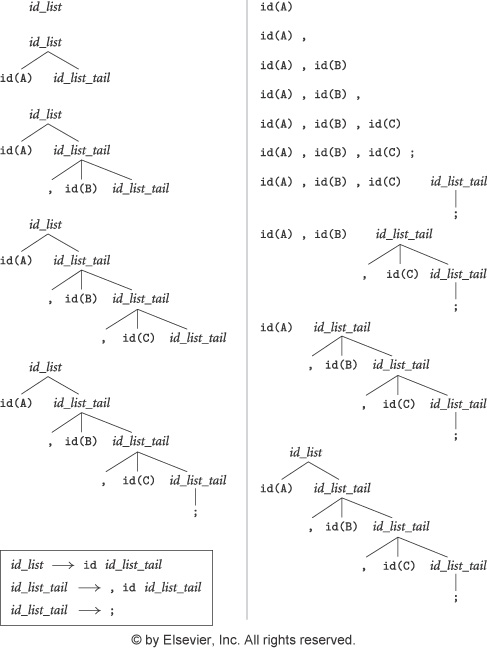 LL vs. LR


Input string:  A, B, C;

Token list:
	A
	,
	B
	,
	C
	;
LL Parsing
Here is an LL(1) grammar for a calculator language (Fig 2.15):
program 	 stmt_list $$
stmt_list 	 stmt stmt_list 
 			| 
stmt 		 	id := expr 
 			| read id 
 			| write expr
expr		 term term_tail
term_tail 	 add_op term term_tail 
 			| 
LL Parsing
LL(1) grammar (continued)
10. term		 	factor fact_tail
11. fact_tail 	 mult_op fact fact_tail
 			| 
 factor	 	 	( expr ) 
 			| id 
 			| number
 add_op 	 	+ 
 			| -
 mult_op 	 * 
 			| /
LL Parsing
Example program
		read A
		read B
		sum := A + B
		write sum
		write sum / 2
First we extract tokens and find identifiers
We start at the top and predict needed productions on the basis of the current left-most non-terminal in the tree and the current input token
Called recursive descent
Recursive Descent Parser
void match(expected)
	if input_token = expected
		consume input_token
	else parse_error

void program()
	if input_token = ID, READ, WRITE, $$
		stmt_list()
		match($$)
	else parse_error

void stmt_list()
	if input_token = ID, READ, WRITE
		stmt();
		stmt_list();
	if input_token = $$	
		skip
	else parse_error
program 	 stmt_list $$
stmt_list 	 stmt stmt_list 
 		| 
Stmt 	  id := expr 
 		| read id 
 		| write expr
Recursive Descent Parser
void stmt()
	if input_token = ID
		match(id)
		match(:=)
		expr()
	if input_token = READ
		match(read)
		match(id)
	if input_token = WRITE
		match(write)
		expr()
	else parse_error

void expr()
	if input_token = ID, NUMBER, (
		term();
		term_tail()
	else parse_error
Stmt 	  id := expr 
 		| read id 
 		| write expr
expr  term term_tail
term_tail  add_op term term_tail 	| 
term		  factor fact_tail
factor	 ( expr ) 
 		| id 
 		| number
Recursive Descent Parser
term_tail  add_op term term_tail | ε
term		  factor fact_tail
fact_tail  mult_op fact fact_tail | ε
factor	  ( expr ) 
 		| id 
 		| number
add_op 	   +  | -
mult_op 	  * | /
void term_tail()
	if input_token = +, -
		add_op()
		term()
		term_tail()
	if input_token = ), ID, READ, WRITE, $$
		skip
	else parse_error

void term()
	if input_token = ID, NUMBER, (
		factor()
		factor_tail()
	else parse_error
Recursive Descent Parser
term_tail  add_op term term_tail | ε
term		  factor fact_tail
fact_tail  mult_op fact fact_tail | ε
factor	  ( expr ) 
 		| id 
 		| number
add_op 	   +  | -
mult_op 	  * | /
void factor_tail()
	if input_token = *, /
		mult_op()
		factor()
		factor_tail()
	if input_token = +,-,), ID, READ, WRITE, $$
		skip
	else parse_error

void factor()
	if input_token = ID
		match(id)
	if input_token = NUMBER
		match(number)
	if input_token = (
		match (()
		expr()
		match())
	else parse_error
void add_op()
	if input_token = +
		match(+)
	if input_token = -
		match(-)
	else parse_error

void mult_op()
	if input_token = *
		match(*)
	if input_token = /
		match(/)
	else parse_error
Parse Tree
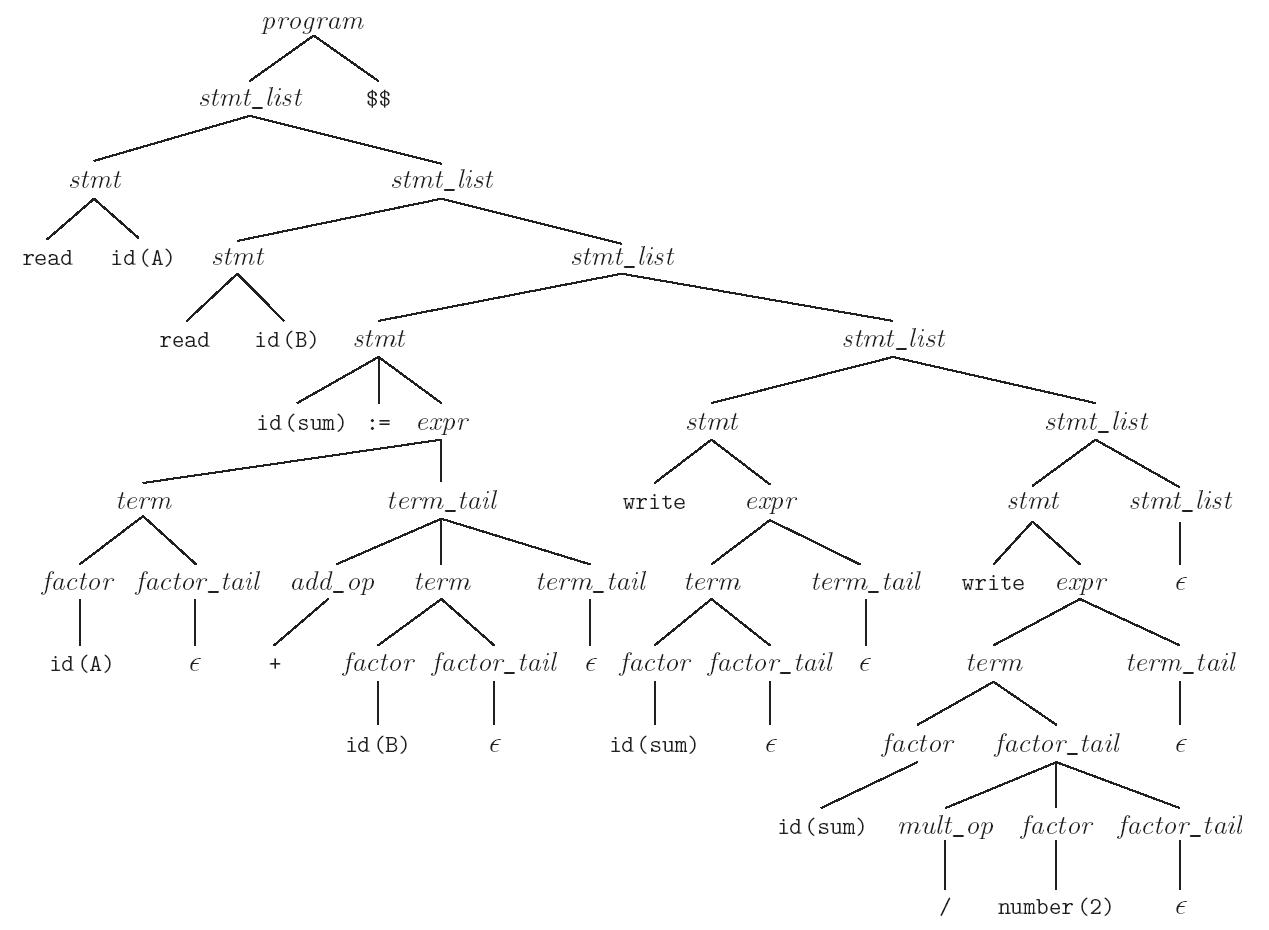 read A
		read B
		sum := A + B
		write sum
		write sum / 2
LL Parsing
Table-driven LL parsing:  you have a big loop in which you repeatedly look up an action in a two-dimensional table based on current leftmost non-terminal and current input token.  The actions are 
(1) match a terminal
(2) predict a production
(3) announce a syntax error
LL Parsing
LL(1) parse table for parsing for calculator language
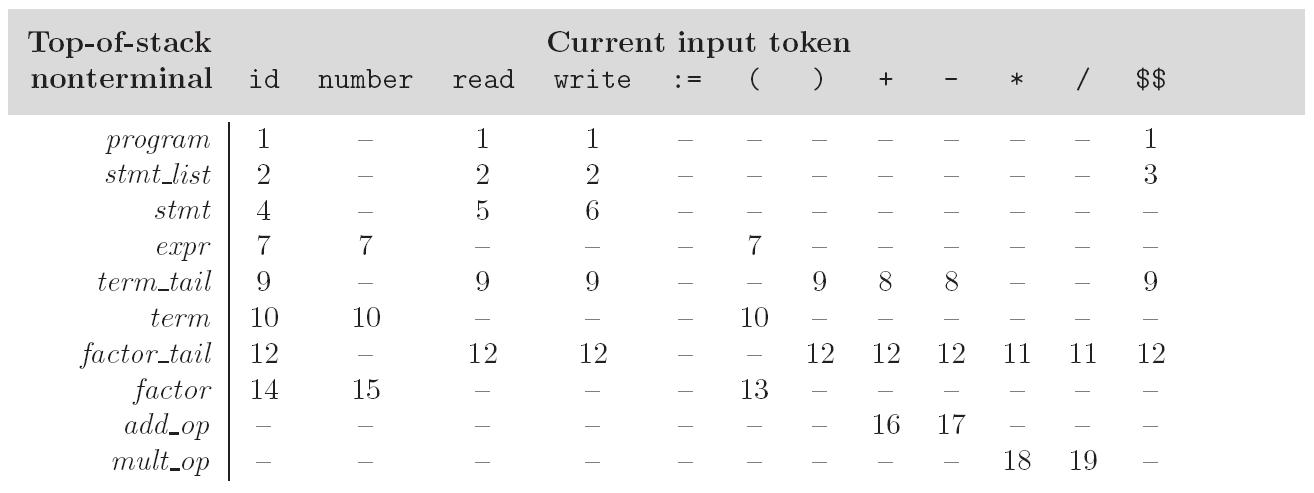 LL Parsing
To keep track of the left-most non-terminal, you push the as-yet-unseen portions of productions onto a stack
for details see Figure 2.20
The key thing to keep in mind is that the stack contains all the stuff you expect to see between now and the end of the program 
what you predict you will see
LL Parsing
Problems trying to make a grammar LL(1)
left recursion
example:
id_list	 id | id_list , id
			equivalently
id_list	 id id_list_tail
id_list_tail  , id id_list_tail
				| ε
we can get rid of all left recursion mechanically in any grammar
LL Parsing
Problems trying to make a grammar LL(1)
common prefixes: another thing that LL parsers can't handle
solved by "left-factoring”
example:
	stmt  id := expr | id ( arg_list )
			equivalently
	stmt  id id_stmt_tail
	id_stmt_tail  := expr 
				| ( arg_list)
we can eliminate left-factor mechanically
LL Parsing
Note that eliminating left recursion and common prefixes does NOT make a grammar LL
there are infinitely many non-LL LANGUAGES, and the mechanical transformations work on them just fine
the few that arise in practice, however, can generally be handled with kludges
Bottom-Up and LR Parsing
Skipping this part in the text
Almost always table-driven
The algorithm to build predict sets is tedious (for a "real" sized grammar), but relatively simple
It consists of three stages:
(1) compute FIRST sets for symbols
(2) compute FOLLOW sets for non-terminals(this requires computing FIRST sets for some strings)
(3) compute predict sets or table for all productions